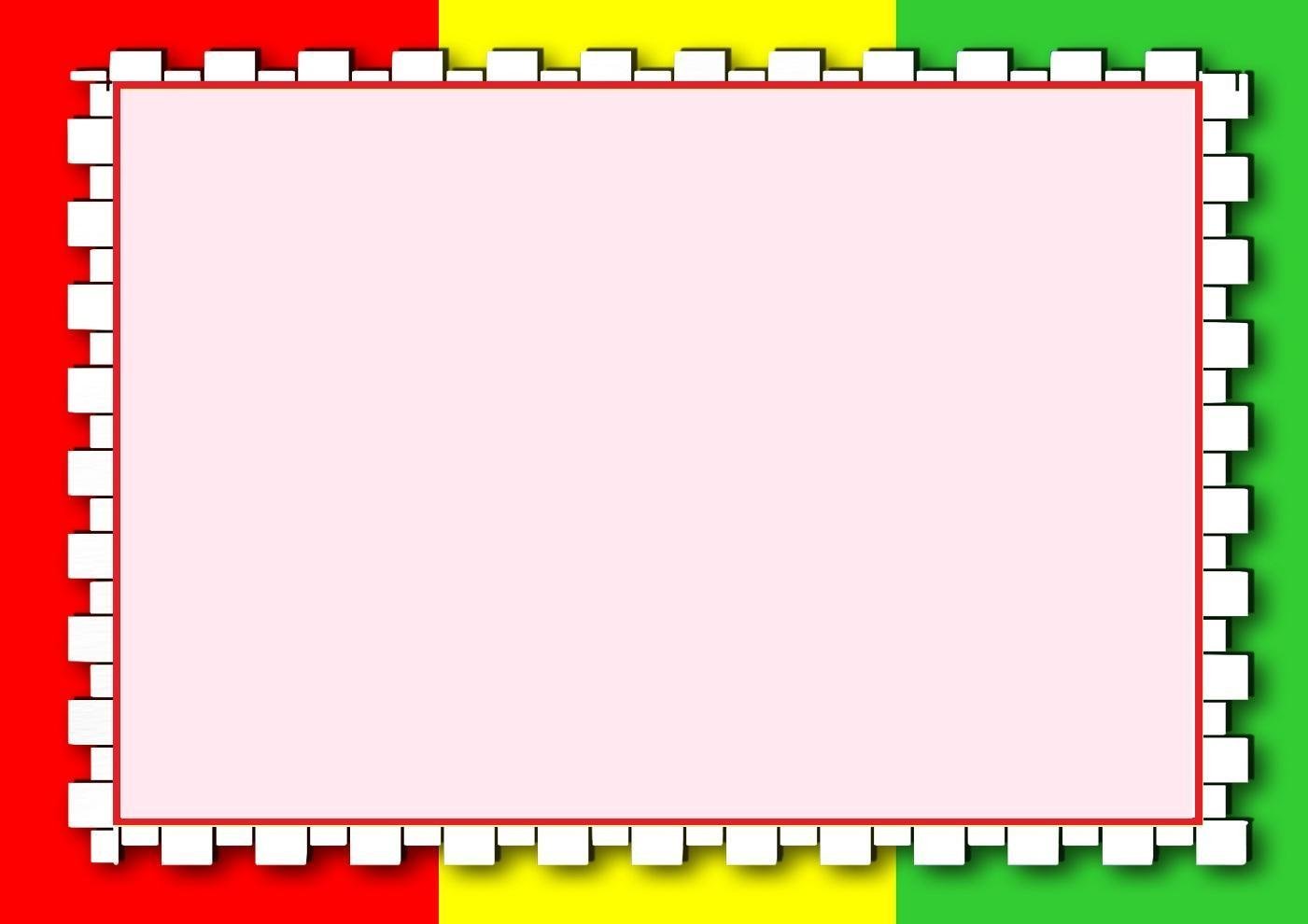 «Кто в теремочке живет?»
Цель: развивать умение делить слова на слоги;
 - обогатить словарный запас;
 - развить психические процессы: помять, внимание, мышление;
Игровое задание: ребенку предлагается сосчитать сколько окон в теремке, 
и подобрать  картинки с данным количеством слогов в слове
Ивакина Елена Валерьевна
воспитатель
МАДОУ № 18
г. Мончегорск, Мурманская обл.
2023
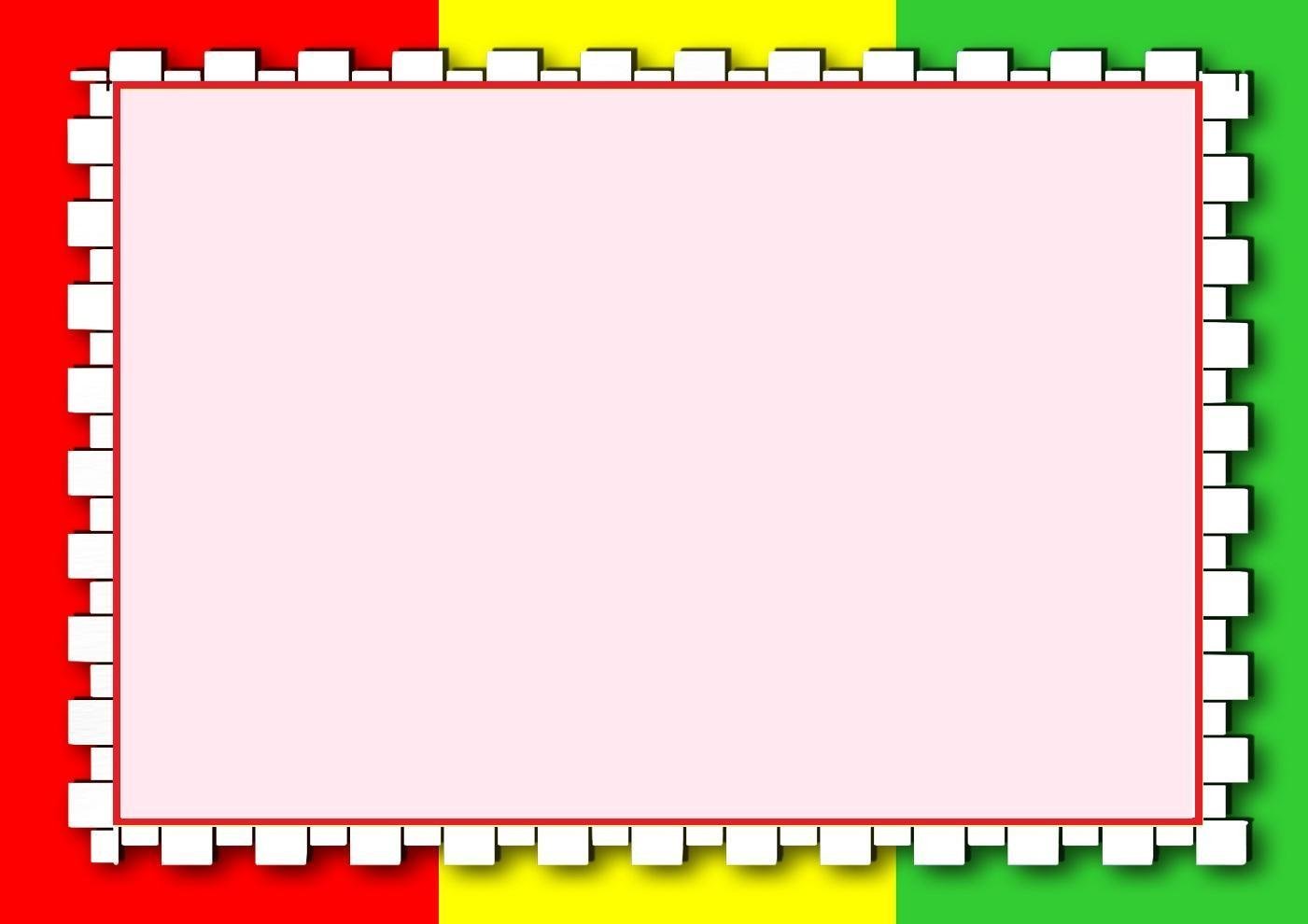 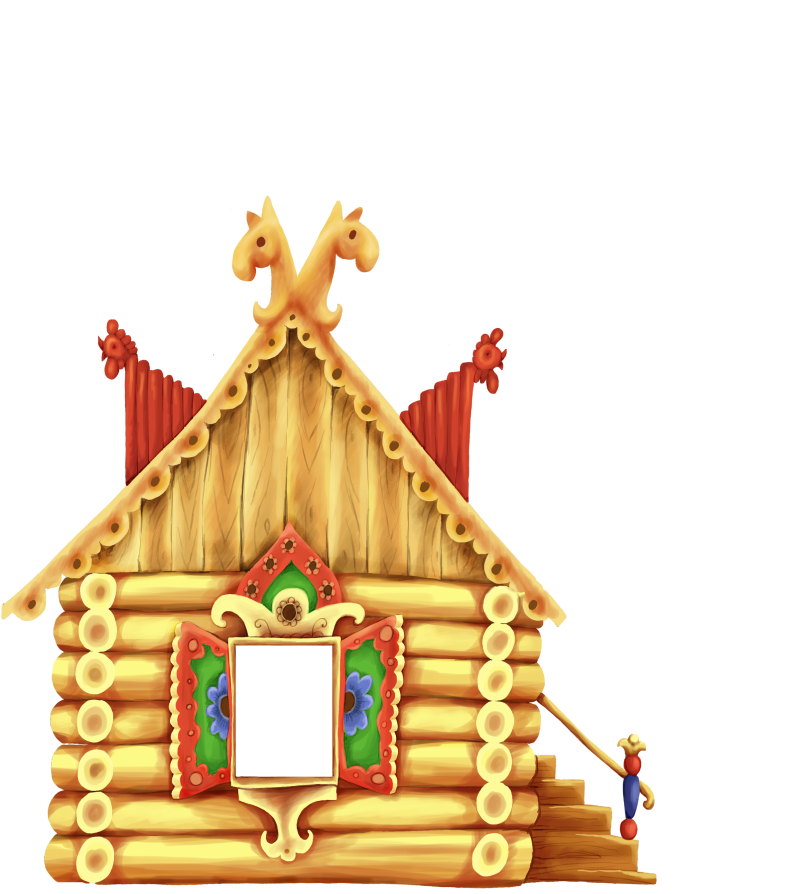 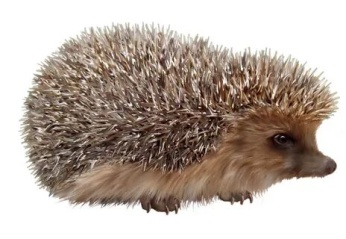 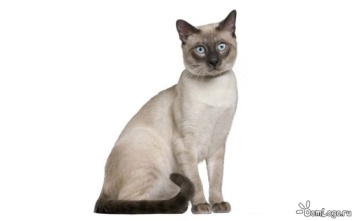 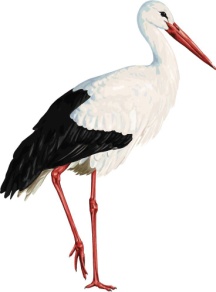 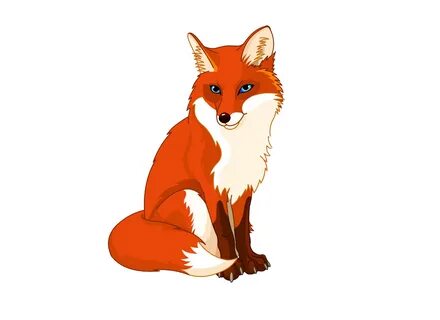 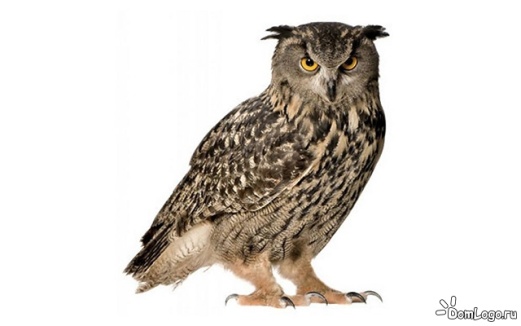 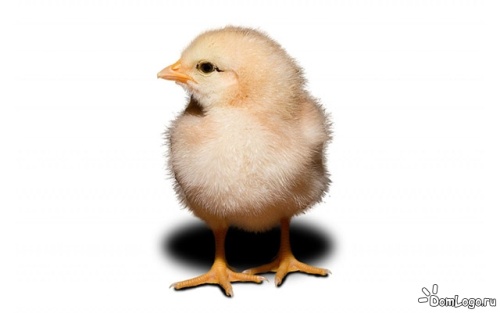 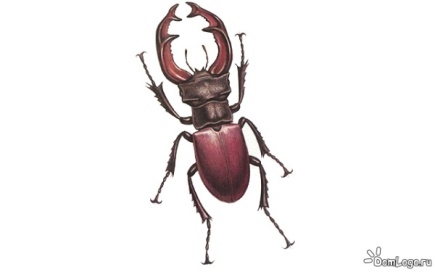 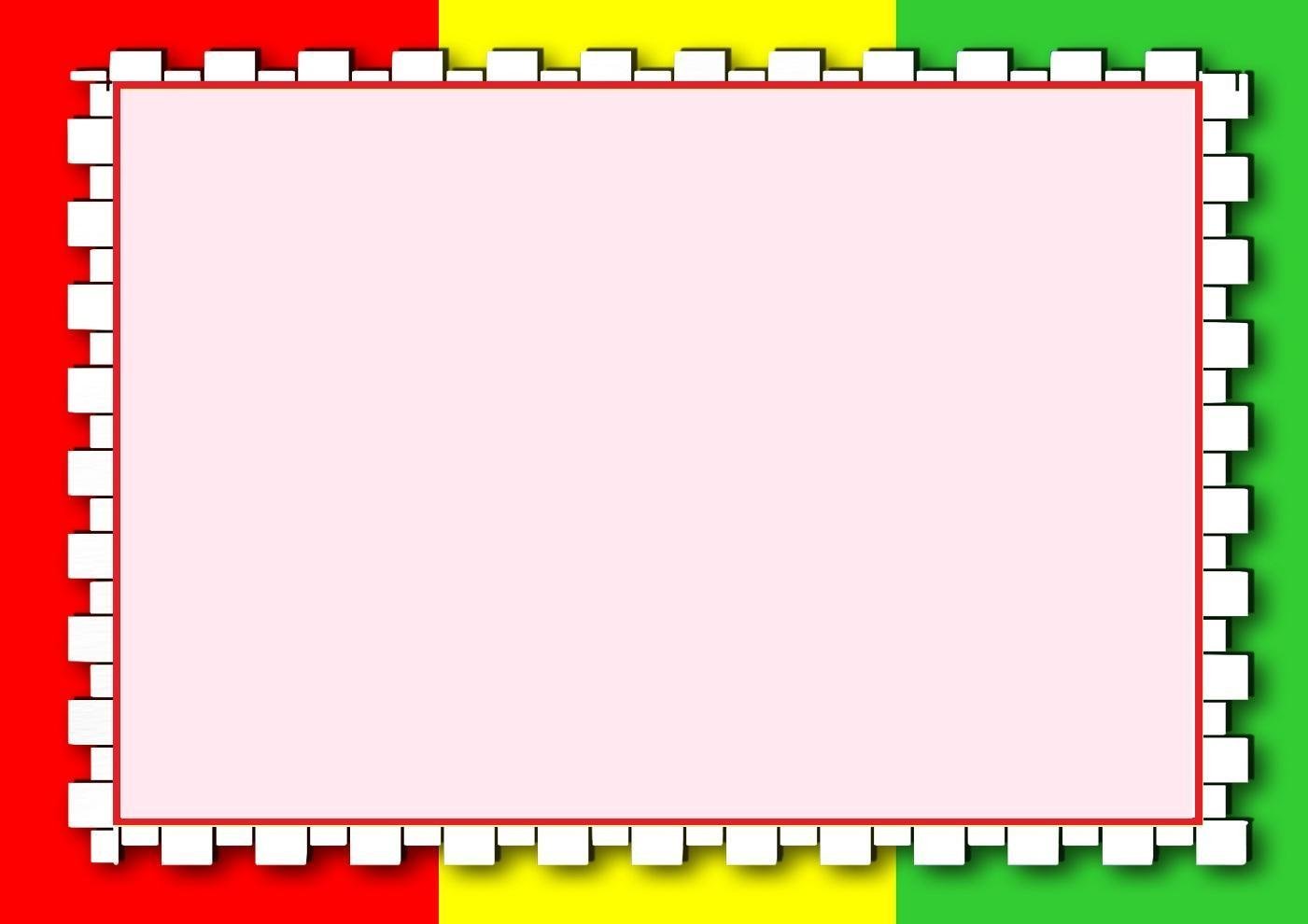 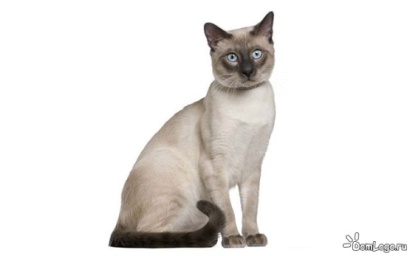 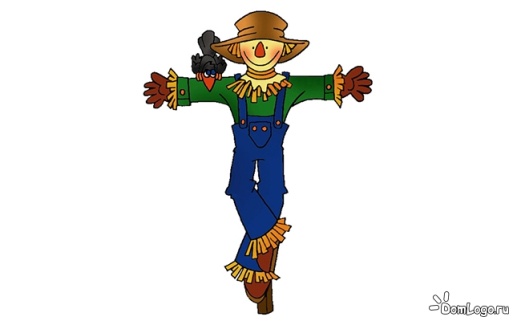 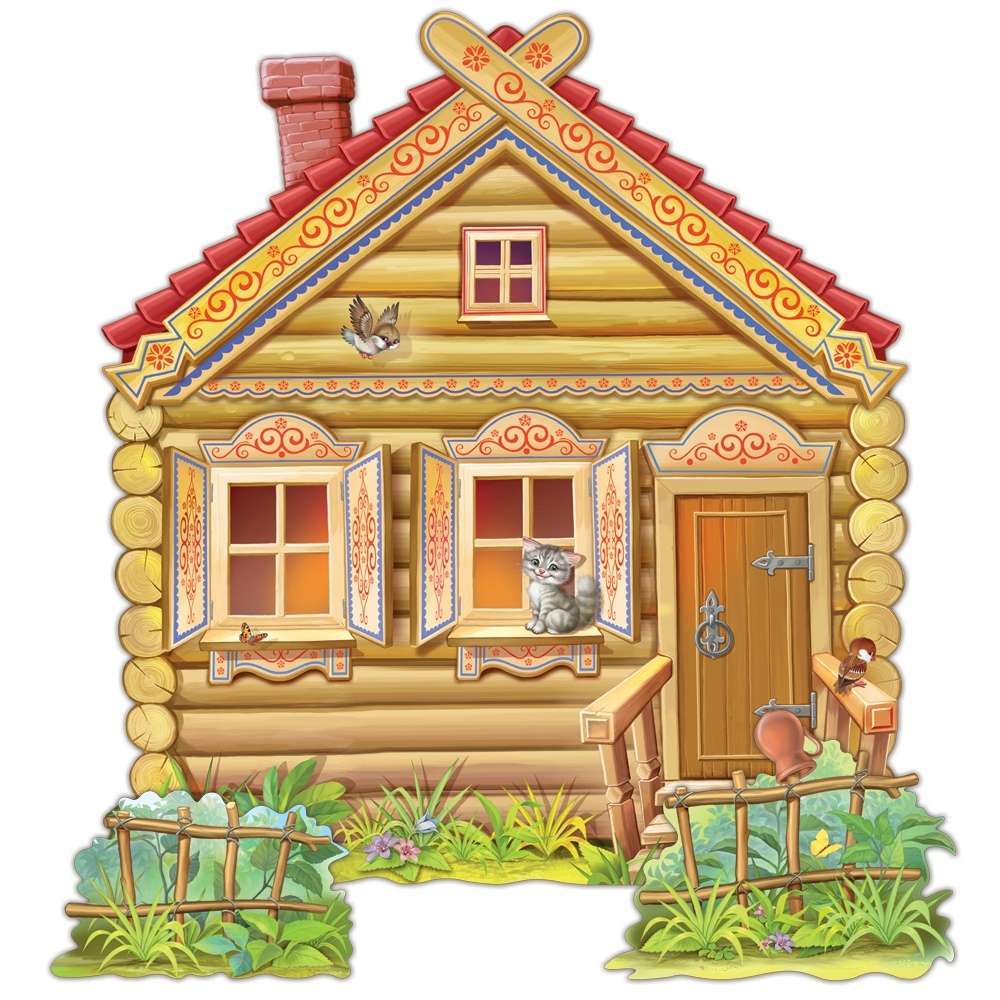 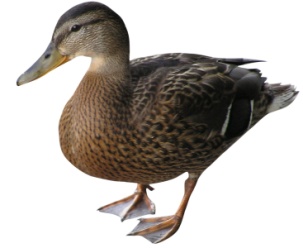 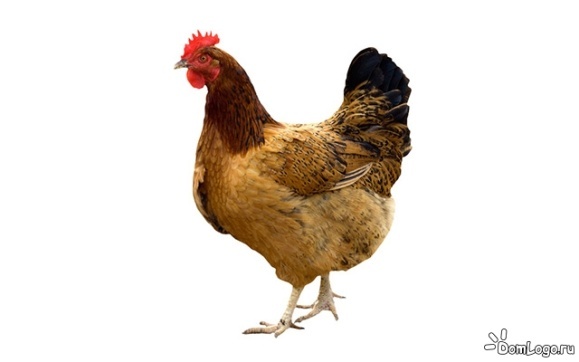 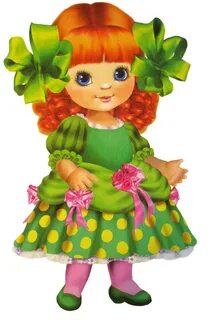 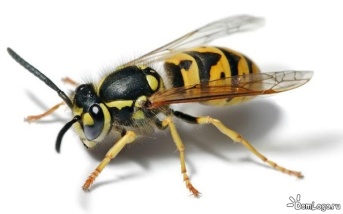 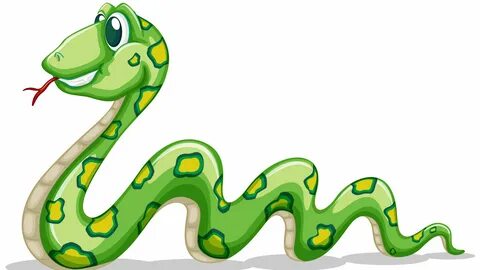 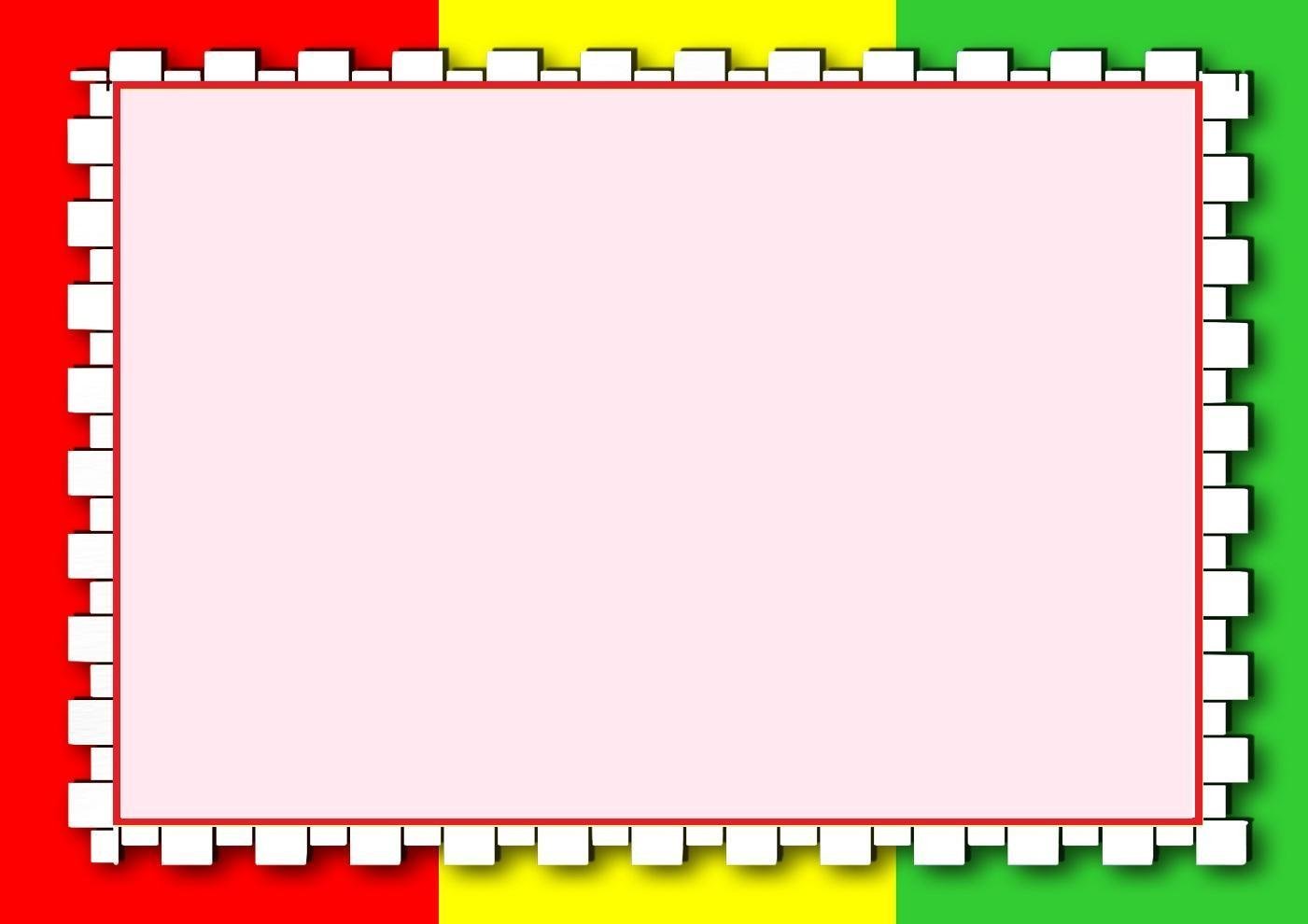 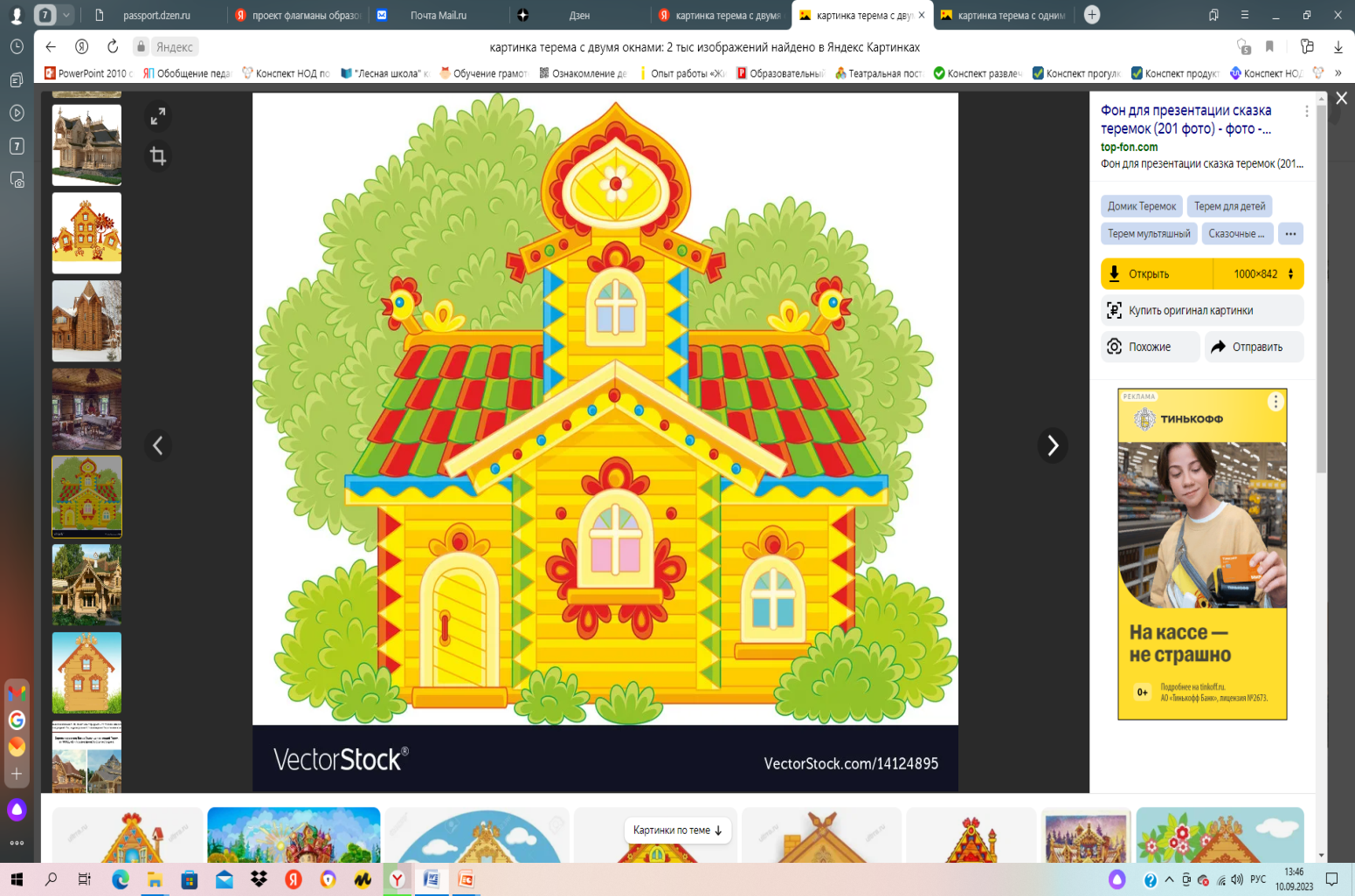 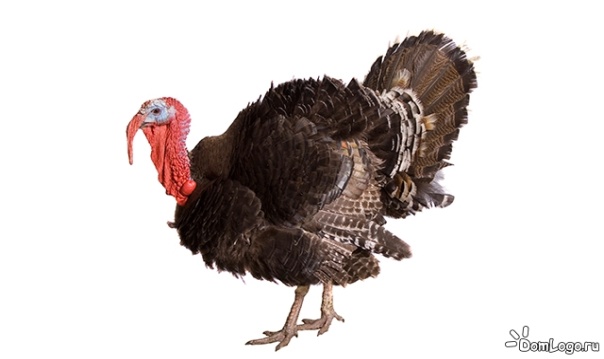 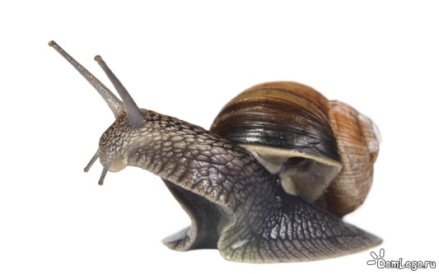 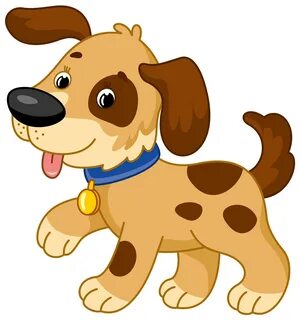 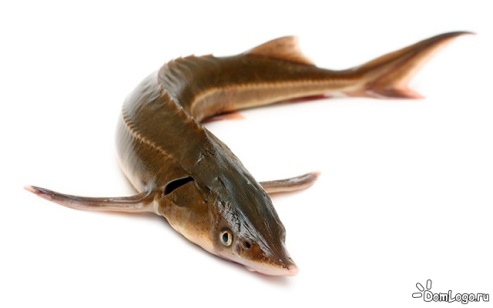 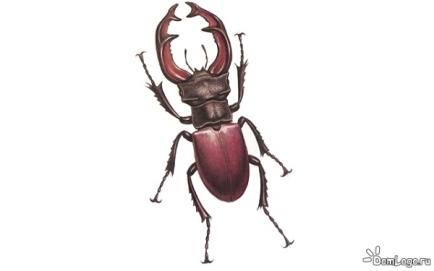 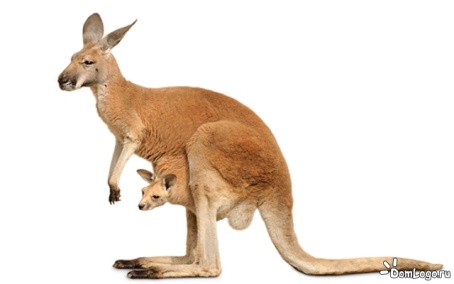